Quality Control Concept under Digital Data Collection
Automated Quality Inspection Systemin Manufacturing Process
Outlines
Review of pre-class video assignments 
What is a Vision system? 
https://youtu.be/atoUpGgw2fE
What Is Image Processing? 
https://youtu.be/QMLbTEQJCaI
Traditional Quality Inspection System 
Automated Quality Inspection System
Traditional Quality Inspection System
Feedbacks for Process Improvement
[Ref] Technical Note. “PREDICTIVE STATISTICAL PROCESS CONTROL”. An update on data-driven CNC machining at L&S Machine Company.
Case study : Cookies Factory
Traditional Inspection steps 
Take samples 
How often?
How many?
Measure 
Dimension
Weight 
Appraise 
Roundness
Choco. chips spread evenly 
Taste
Record observations 
Analyze data
Send feedback to a process
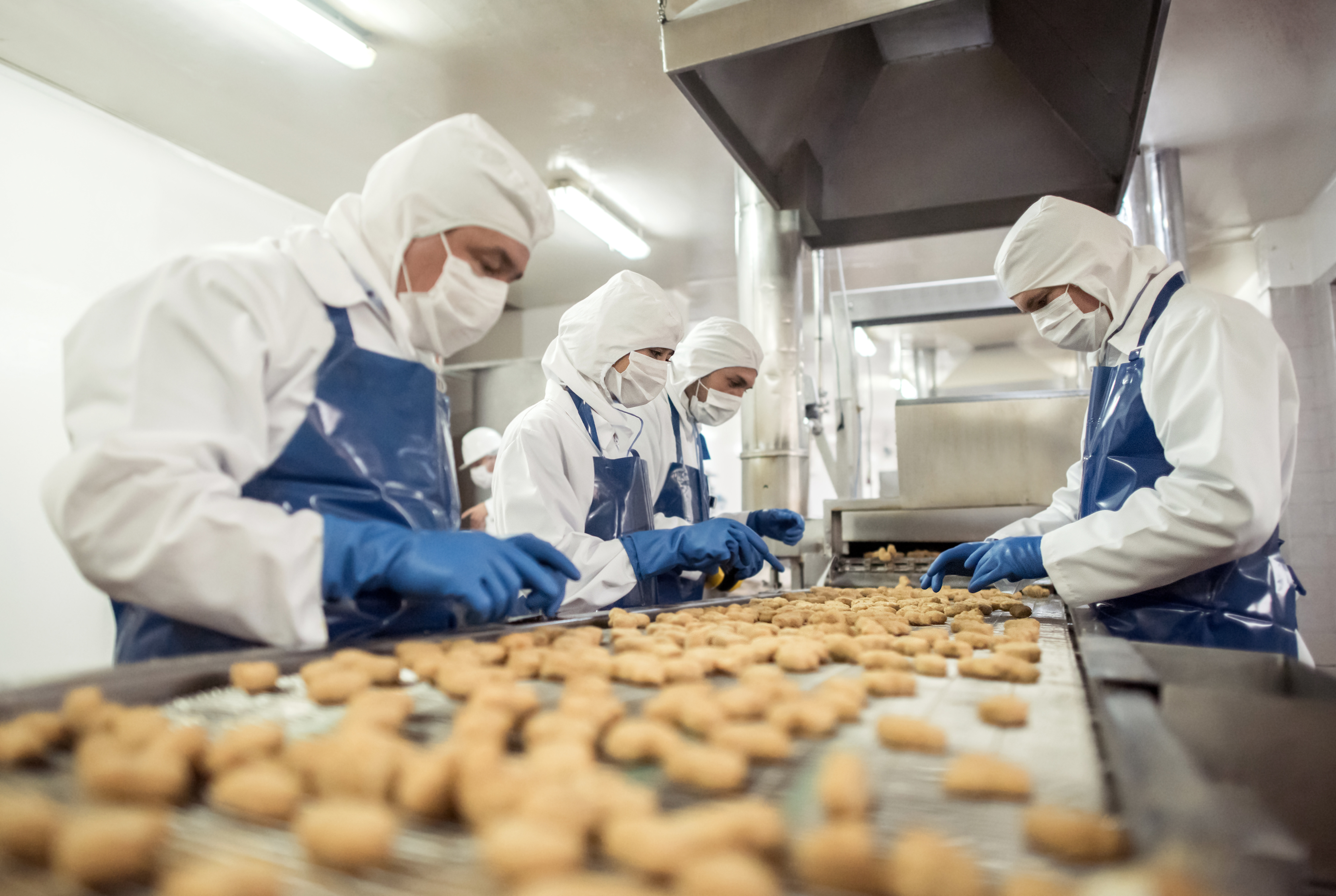 Quality Characteristics
Size
weight
Shape
Appearance
Taste
https://www.delish.com/holiday-recipes/christmas/a25440155/andes-chip-cookies-recipe/
http://eapo-tokyo.org/courses/fsm_17-ag-23-ge-dln-a-03/
What if … There is a technique that can
Inspection steps 
Take samples 
How often?
How many?
Measure 
Dimension
Weight 
Appraise 
Roundness
Choco. chips spread evenly 
Taste
Record observations 
Analyze data
Send feedback to a process
Perform 100% inspection with low cost
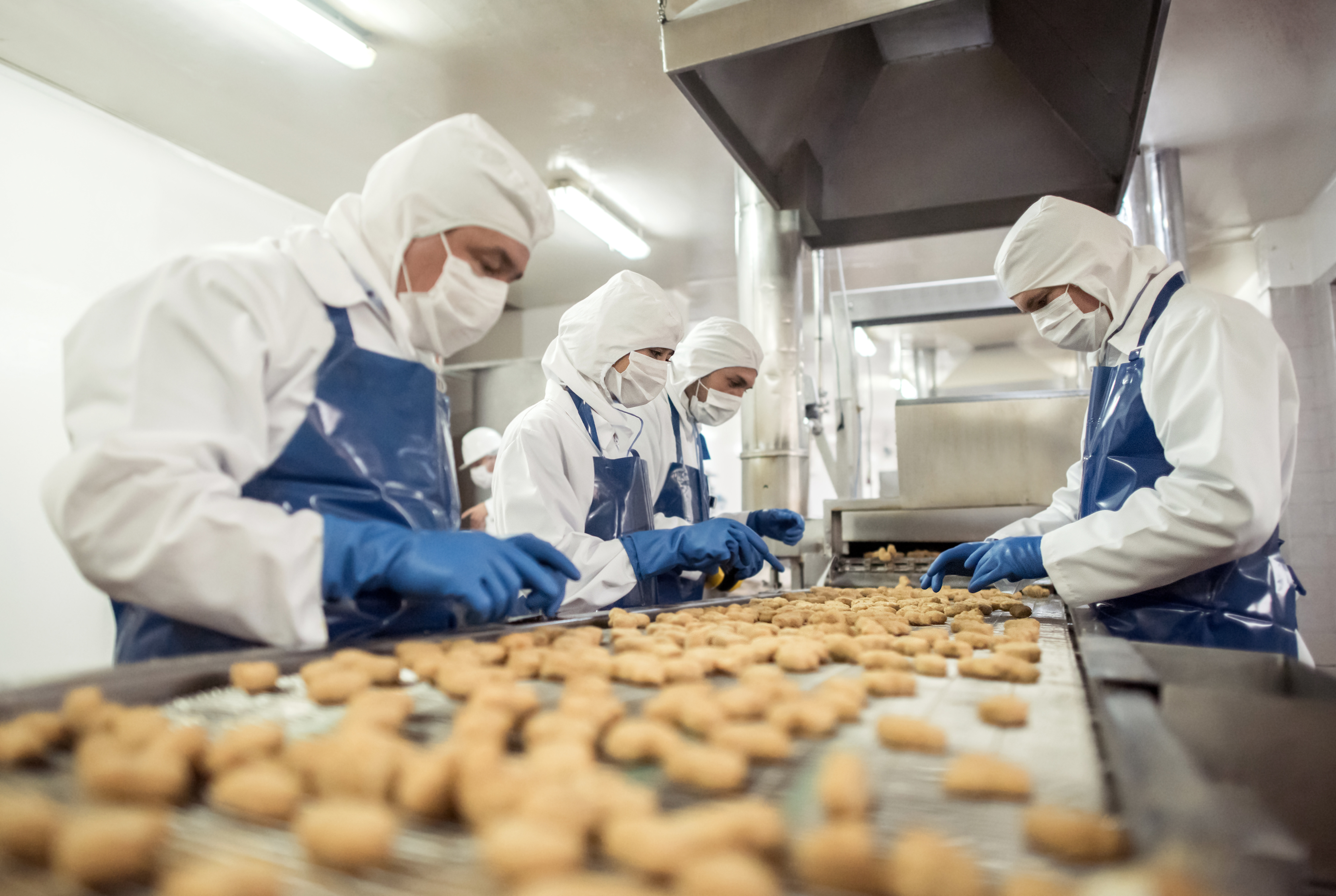 Complete inspection steps in seconds
Report process performance in real-time
What if … This concept is affordable
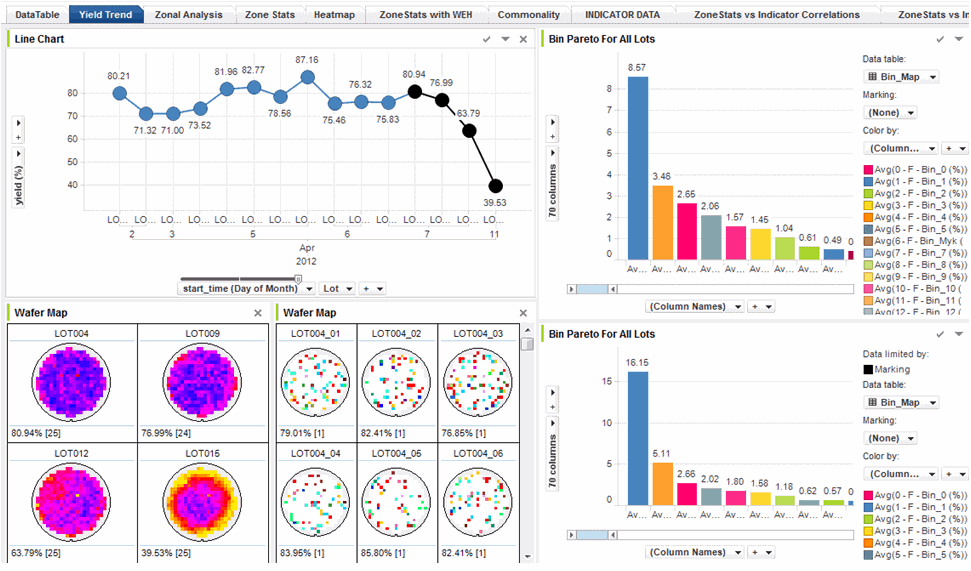 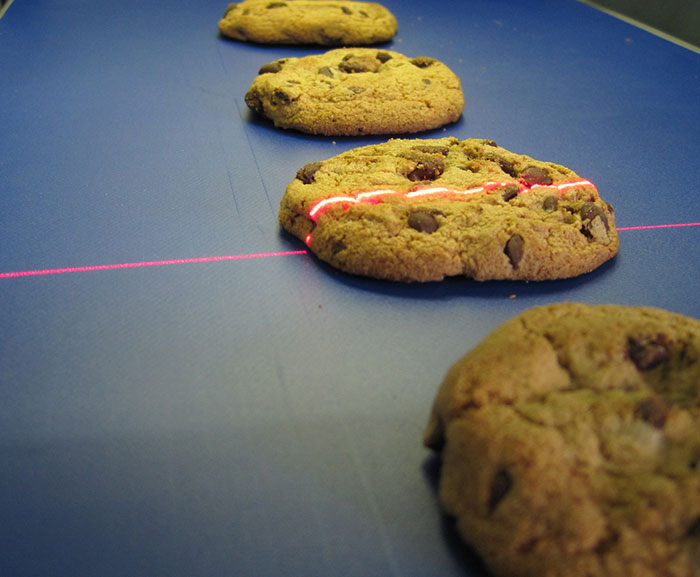 http://pdf.com/exensio-old
CIMS and AQIS
Computer integrated manufacturing system (CIMS)
“ A manufacturing system in which all activities relevant to manufacturing are integrated via electronic data collecting and processing frames, Gunn (1998)”
Automated quality inspection system (AQIS) is designed to 
Classify conforming and nonconforming units automatically
Collect data of the entire units produced
Assess process performance in real-time
Reduce resources used in quality inspection
Reduce human errors in measurement, appraisal, and forgetfulness
Data Collection System of Automated QIS
Hardware
Transportation system
Conveyor
Diverter
Sensor 
Cameras
IR Scanner
Computer 
CPU and Monitor
Software
Internet connection
Database / Cloud design
Inspection algorithm 
Specification
Reference
Statistical foundation
Camera
Monitor
Diverter
Automated Quality Inspection
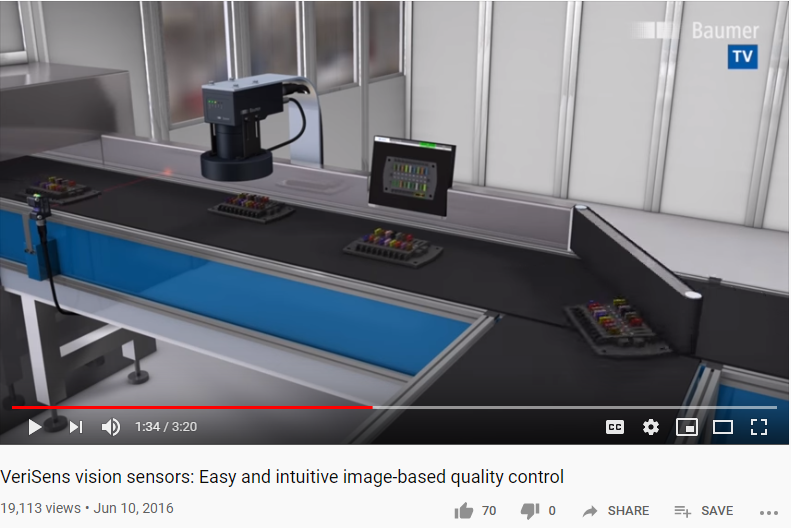 https://youtu.be/KXMPk3FKHgA
Image processing in Automated QIS
Image processing is a common term in vision technology
Applications in Automated QIS are  
 Measurement 
Alignment (position/angle)
Location 
Shape 
Dimension 
Color 
Alien objects 
Defects on fabric/metal
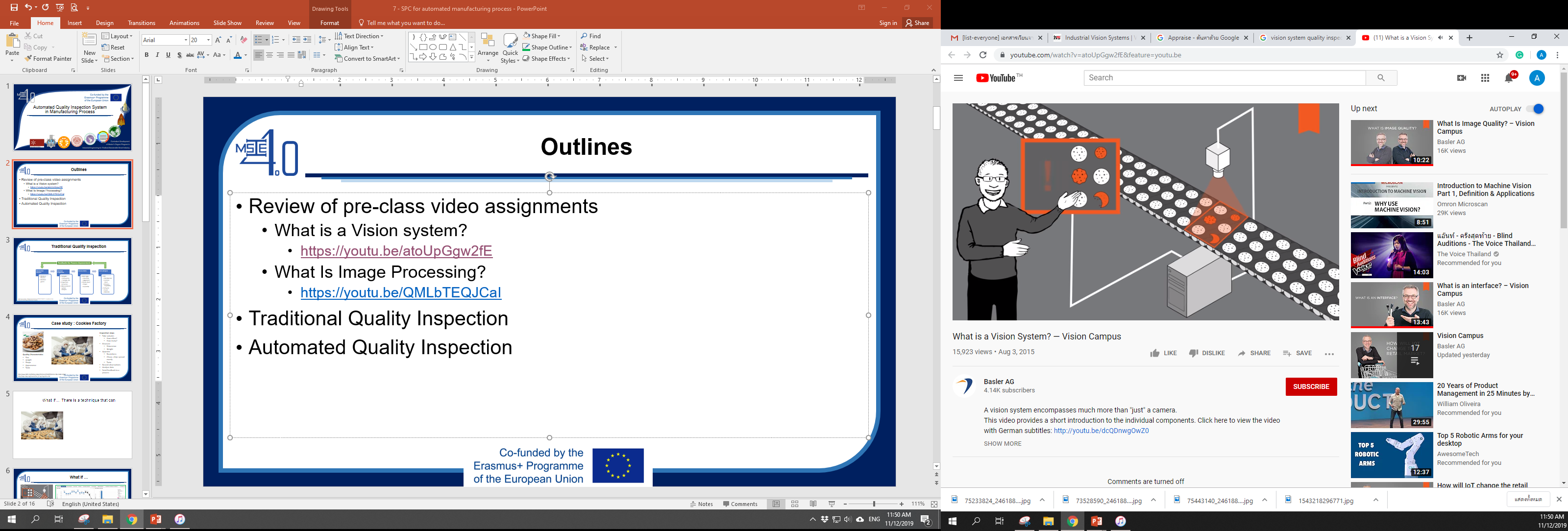 Benefits of Automated QIS
Minimize operators’ errors 
Reduce data collection cost 
Reduce process analysis time (Real-time feedback)
Faster respond to assignable causes
Stop production line immediately after a predetermined number of defects have been reached
Reduce cost of nonconforming products
Online quality monitoring and assessment
Impact of Automated QIS to Traditional QIS
Automated SPC report obtained from Automated QIS could affect these following partners 
Quality Inspector (Operator level)
No longer needed
All data are automatically recorded
Appraisal are, well, let’s say, automatically done
Quality Engineer
Spend less time on running MSA 
Human errors during inspection are eliminated
May not need to fully understand the statistical foundation of SPC due to the automatically generated report from a software
Analysis errors are eliminated
Must reskill to fully understand the new set of statistical foundation of Automated SPC, where real-time data is used in stead of samples
Statistical Issues of Automated SPC
Data analysis of a whole population, not just samples
Sample size is equal to one
Data are auto-correlated 
The assumption of independently and identically distributed data is not satisfied 
Non-normality 
The ‘true’ distribution of data is revealed. 

These issues require engineers to reskill on how to use
The new set of control charts for monitoring real-time data
The new test rules for interpreting the charts
Conclusions
Automated QIS provides an abundance of data from production process at a lower cost, with faster feedback
Due to the decreasing trend of automation cost and low birth rate, most industry are converting from traditional QIS toward the automated QIS 
Under the context of automated QIS, quality engineers should
Understand the impact of automated QIS 
Be able to manage changes in the transformation (technology, people, technical skills)
Be able to understand and can interpret SPC report for automated QIS, which is constructed based on a different set of statistical foundation compared to the traditional SPC

Next lecture … The general SPC techniques for monitoring real-time data
References
D. Q. Cai , M. Xie & T. N. Goh (2001) SPC in an automated manufacturing environment, International Journal of Computer Integrated Manufacturing, 14:2, 206-211.
T. G. GUNN, (1989) Computer integrated manufacturing (CIM) . In C. Machover ( ed.), The C4 Handbook CAD, CAM, CAE, CIM (Blue Ridge Summit, PA: Tab Books) , pp. 319 – 332.
Xie, M., Goh, T. N., & Kuralmani, V. (2012). Statistical models and control charts for high-quality processes. Springer Science & Business Media.
Linker, R. (2008, September). Extension of statistical process control (SPC) methodology to dynamic systems controlled via output feedback. In 2008 IEEE Conference on Cybernetics and Intelligent Systems (pp. 482-486). IEEE.